Podávání léků - úvod
Pojmy
Léčivo – látka živočišného, rostlinného nebo chemického původu, nositel biologického účinku využitelného na diagnostiku, léčbu, ochranu, ovlivnění FF.

Lék – jakákoliv látka nebo směs látek podávaná nemocnému za účelem dg., léčby, …, aplikují se v různých formách.

Pomocná látka – nemá terapeutický účinek, zlepšuje stabilitu, kvalitu, biologickou dostupnost léku.
Pojmy
Léky první generace:
léčivo se rychle uvolní a absorbuje, koncentrace ale rychle klesá.

Léky druhé generace:
léky s řízeným uvolňováním a absorpcí léčiva, obsahuje iniciální dávku, udržuje konstantní koncentraci po dobu 8 – 12 hodin.

Léky třetí generace:
přípravky schopné usměrnit léčivo k cílovému orgánu a tkáním při snížení koncentrace.
Názvy léků
Generický název – mezinárodní označení léčiva, doporučené WHO, dává se léčivu ještě před jeho přijetím do seznamu oficiálních léků.

Chemický název – přehled chemického složení léku.

Lékopisný název – hlavní název léku, který je uveden úředním seznamu léčiv, shodný nebo podobný s generickým.

Výrobní (obchodní) název – chráněný název pro určitý lék vyráběný farmaceutickou firmou.
Legislativa
Zákon č.378/2007 Sb., o léčivech a o změnách některých souvisejících zákonů, včetně prováděcích předpisů.
Zákon č. 167/1998 Sb., o návykových látkách, včetně prováděcích předpisů.

Podrobněji viz : http://www.sukl.cz/sukl/legislativa-ceske-republiky.

Seznam léků v Brevíři pharmindexu:
 - všeobecný, vydávaný každoročně,
 - oborově specializovaný, 10 řad, každé 2 roky.
Balení a označení léků
Magistrality – léky připravené lékárníkem

Speciality – léčiva hromadně vyráběná ve farmaceutických závodech

Alopatická léčiva – potlačují příznaky choroby, nebo ji léčí léčivy opačného účinku (křeč – spasmolytika – léky uvolňující křeč)

Homeopatická léčiva – homeopatie u nás uznána v roce 1991, léčiva potlačují a léčí příznaky chorob stejného účinku ve velmi slabé dávce.

Tkáňové soli
Názvosloví léčiv
Generický název – vytvořený podle pravidel WHO, umožňuje identifikaci jakéhokoliv léku kdekoliv na světě (vychází ze složení léku - Ibuprofenum)
Lékopisný název – oficiální – uvedený v lékopise daného státu - Ibuprofen
Chemický název – chemická struktura léku
Obchodní název – výrobku jej dává výrobce pod ním se distribuuje – Ibalgin, Brufen, Ibufen
farmaceutické firmy vydávají seznamy jimi vyráběných léčiv a uvádějí v nich  i nejdůležitější údaje o léku tzv. VADEMECA
u nás MZČR a SUKL (státní ústav kontroly léčiv) vydává Vademecum českých farmaceutických přípravků  vyráběných u nás a Vademecum zahraničních farmaceutických přípravků registrovaných v ČR umožňují orientaci zdravotnických pracovníků v léčivech
Označení léků - magistraliter
způsob použití
barevně odlišené štítky
	bílý štítek – určeno k vnitřnímu užití
	červený štítek – určeno k zevnímu použití
	černý štítek – jedy +bílý nápis (lebka s hnáty)
název přípravku + forma (pudr, roztok, mast)
datum přípravy léku – 22.7.2006
označení lékárny – (název, číslo: 007, Sano, Salvator, lékárna Na Kolišti)
exspirace – doba použitelnosti (exp. 22.8.2006)
další informace – (např. pozor hořlavina apod.)
Označení léků
Pro dospělé -  pro adultes, pro děti -  pro infantibus.
Název (výrobní, obchodní)
Účinnost léku – v g, mg, jednostkách SI, %
Síla léku – hmotnost v g, mg, …
	Forte – větší obsah účinné látky.
	Biforte – dvojnásobně silný účinek.
	Mitte – menší množství účinné látky.
	Retard – prodloužený účinek.
Indikační skupina – dle účelu použití léku.
Označení léků
Způsob užití – při přípravě v lékárně bílý štítek – vnitřní užití, červený k vnějšímu, označení hořlavin a jedů.
Expirační doba – přímo označeno (např. 11/2020) nebo 
	např. EXP 4 461120


Složení léku
Registrační číslo
Obsah balení – množství tablet, ml, atd.
Informace o uchování léku
Upozornění

Příbalový leták.
rok výroby
expirační doba v letech
měsíc výroby
výrobní série
Objednávání a uskladnění léků
- z ústavní lékárny staniční sestrou/porodní asistentkou
 - uzamykatelná příruční lékárna, trezor na opiáty,
 - v originálním balení,
 - abecedně, odděleně p.o., injekční,
 - lednice na léky,
 - hořlaviny v kovových skříních, jedy mimo prostor lékárny,
 - příruční lékárna nesmí být v blízkosti topení nebo na přímém slunci,
 - udržovat v pořádku, čistotě, pravidelná kontrola.
Lékové skupiny
SYMPATOLYTIKA
BLOKÁTORY KALCIOVÉHO KANÁLU
ANTIMYKOTIKA
KORTIKOSTEROIDY
ANTISEPTIKA
TUBERKULOSTATIKA (ANTIMYKOBAKTERIÁLNÍ LÁTKY)
ANTIVIROTIKA
VAKCÍNA
CYTOSTATIKA
EMOLIENTIA
ANTIPRURIGINOSA
ANTIPSORIATIKA
ANTIBIOTIKA
CHEMOTERAPEUTIKA
DESINFICIENCIA
GYNEKOLOGIKA
UROLOGIKA
IMUNOSUPRESIVA
ANTIFLOGISTIKA
ANTIREVMATIKA
MYORELAXANCIA
ANALGETIKA
PSYCHOLEPTIKA
PSYCHOANALEPTIKA
ANTIHELMINTIKA
ANTIEKTOPARAZITIKA
INHIBITORY PROTONOVÉ PUMPY
ANTIPROPULSIVA
CENTRÁLNÍ ANOREXIKA
DIGESTIVA
ANTIURATIKA
ANESTETIKA
ANTIEPILEPTIKA
ANTIPARKINSONIKA
ANTIFLATULENCIA
ANTIREGURGITANCIA
SPASMOANALGETIKA
ANTAGONISTÉ SEROTONINU
sympatomimetika
Otologika
Antihypotenziva
Antiarytmika
Infundabilia
Kardiologika
Fytofarmaka
Vazodilatancia
Neuroleptika
Antiparazitika
Diagnostika
antidepresivA
Oftalmologika
Parasympatolytika
Anxiolytika
Sedativa
Hypnotika
Kardiotonika
Vazokonstrikcia
Psychofarmaka
AntivertiginosA
antihistaminikA
Kontraceptiva
Species
Anodyna
OtorinolaryngologikA
Nootropika
Hemostyptika
Antifibrinolytika
Centrální – periferní myorelaxanCIA
tokolytika
AntiPyretika
Antitusika
Expektorancia
Mukolytika
Bronchodilatancia
Dermatologika
Stomatologika
Stomachika
analeptika
ANTACIDA
SPASMOLYTIKA
ANTIEMETIKA
HEPATOPROTEKTIVA
ANTIINFLAMACIA
ANTIDIABETIKA
ANTIANEMIKA
HYPOLIPIDEMIKA
ANTIHYPERTENZIVA
VENOFARMAKA
ANTIULCEROSA
ANTICHOLINERGIKA
PROKINETIKA
LAXANTIA
ANTIDIARHOIKA
ANABOLIKA
ANTIKOAGULANTIA
ANTITROMBOTIKA
DIURETIKA
PERIFERNÍ VAZODILATANTIA
Vitamíny
RETINOL
THIAMIN
Pyridoxin
Riboflavin
cyanocobalaminum
Tokoferol
Kyselina ascorbová
Dexpanthenol
Vit. A.
Vit. B 1
Vit. B 6
Vit. B 2 
Vit. B 12
Vit. E
Vit. C
Panthenol
Účinky léků
Terapeutický – hlavní žádoucí účinek, nežádoucí účinek – vedlejší – očekávaný X neočekávaný.

Toxický – škodlivý vliv na organismus např. jako důsledek předávkování.

Léková alergie – nejzávažnější forma je anafylaktický šok.

Tolerance léku – nízká nebo klesající odpověď organismu na lék, je třeba zvýšit dávku.

Léková interakce – vzájemné působení v organismu.
Formy léků
Pevné
Polopevné
Tekuté
Plynné
Pevné
Prášky – pulveres (pulv.) – sypké, k vnitřnímu (do želatinových tobolek) i vnějšímu použití, pulv. simplices – jedna látka, pulv. compositi – více látek.

Tablety – tabuletae (tbl.) – prášek slisovaný do malého disku, v tubách, lahvičkách, blistrech.
Perorální tbl. – systémově působící léčiva.
Orální tbl. – pastilky, rozpouští se v ústech, působí lokálně.
Sublingvální tbl. – pod jazyk.
Šumivé – tbl. effervescens.
Implantační – pod kůži.
Vaginální – do pochvy.
Pevné
Dražé – tabulettae obductae (drg.) – ochranná vrstva, rozpouštění v nižších částech GIT.

Pilulky – pilullae (pil.) – různý tvar, jedno nebo více léčiv.

Kapsle – capsulae (cps.) – v želatinovém obalu, pomalu se vstřebávají, tvrdé – cps.dur., měkké – cps.mol.

Zrnka – granula (gran.) – prášky slisované do různých tvarů, po lžičkách nebo náplň želatinových cps.
Polopevné
Masti – unguenta (ung.) – podkladem je tuk (lanolín, vazelína), na kůži, sliznici.
Pasty – pastae (pst.) – do mastného základu indiferentní prášek, nevstřebávají se.
Krémy – cremores (crm.) – masti s vyšším obsahem vody, v tubách.
Gely, želé – čiré, léč. látka smíchána s gelem, na kůži.
Čípky – supositoria (supp.) – glycer. želatina nebo kakaové máslo s léč. látkou.
Poševní globule – globuli vaginales (glob.vag.) – do pochvy, podobné čípkům.
Mýdla – sapones (sap.) – síra, dehet, dermatologie.
Náplasti – emplastra (emp.) – transdermálně se vstřebá léčivá látka, vyvolá celkový účinek.
Tekuté
Roztoky – solutiones (sol.) – účinná látka v rozpouštědle (např. FR), kapky – guttae (gtt.), sirupy, kloktadla – gargarisma (ggr.).
Směsi – mixturae (mixt.) – v rozpouštědle více léčivých látek, směs vždy protřepat.
Tinktury – tincturae (tinc.) – alkoholové nebo vodní roztoky nejčastěji rostlinného původu, chránit před světlem, simplex, composita.
Suspenze – suspenziones (susp.) – léčivá látka s gele, ústně k ochraně žal. sliznice.
Emulze – emulsiones (eml.) – 2 nebo více vzájemně se neprolínajících látek, např. masážní emulze.
Čaje – species (spec.) – ze sušených rostlin, také koupele a obklady.
Plynné
Pěny – spumae (spm.) – tenká vrstva na kůži, vtírat nebo roztírat.

Aerosoly – parami tekutých nebo tuhých léků ve vzduchu, aplikují se pomocí nebulizítorů.

Spreje – tekutiny ve vzduchu.
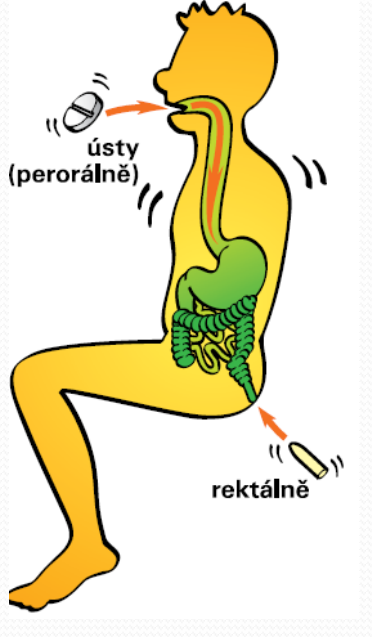 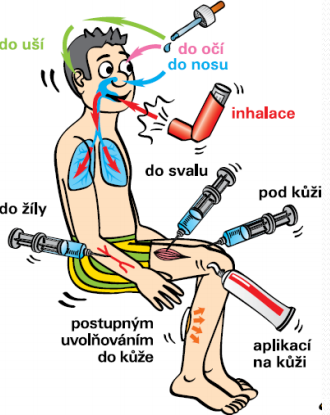 Způsoby podávání léků
Enterálně:  sublingválně, perorálně, rektálně
Parenterálně: 
	subkutánní inj. (s.c.) – do podkoží
	intradermální inj. (i.d.) – do kůže
	intramuskulární (i.m.) – do svalu
	intravenózní (i.v.) – do žíly
	intraarteriálně – do tepny
	introseálně – do kloubního pouzdra
Lokálně – na kůži, sliznice, do tělních otvorů a dutin, do dýchacího ústrojí.
https://www.vscht.cz/files/uzel/0005766/L%C3%A9kov%C3%A9+formy.pdf?redirected
Nástup účinku léku dle aplikace
Zásady podávání léků
správný lék
správná dávka
správný způsob podání
správný čas
správný pacient
Podávání léků per os
Zásady
hygienické – mytí rukou,
 pojízdný vozík,
 opakovaná kontrola léku – vždy originální obal,
 identifikace pacienta !!!
 pravidelně a ve stanovenou dobu,
 samovolně neměnit ordinaci lékaře, nenahrazovat jiným generikem, neměnit formu,
 důkladný zápis ordinace lékaře,
 ordinace d.p. – zhodnotit stav
 kontrola, zda pac. lék užil,
 rozpoznání žádoucích a nežádoucích účinků,
 zápis do dokumentace.
Příprava pacienta
informovat o důvodu podání léku, druhu, způsobu užití a účincích,
 je schopen užít p.o.?
 poučit o oznámení nežádoucích účinků,
 dodržení spec. zásad – na lačno, po jídle, mezi jídly, pravidelně, pobyt na slunci, 
 vhodné a nevhodné nápoje na zapití léku,
 upozornit na očekávané účinky léku,
 poučit o specifických projevech – např. diuretika.
Pomůcky
ordinované léky v originálním balení,
 dekurs s ordinací léku, léková záznam,
 čisté a suché lékovky,
 polévkové lžíce, čajové lžičky, odměrky, dávkovače, 
 půlítko,
 čtverečky buničiny,
 pinzeta,
 emitka,
 nádoba k odhazování rozpůlených zbytků léku,
 vhodný nápoj.
Postup
Jakým způsobem budeme pracovat?

Péče o pacienta po výkonu.
Péče o pomůcky.
Možné komplikace.
Podávání léků na kůži a sliznice
Účel a zásady aplikace
- zvlhčení, změkčení kůže, svědění, vytvoření ochranného povlaku, vytvoření lokální vazokonstrikce či vazodilatace, …

Zásady:
nanášíme dřevěnou lopatkou. Nikdy nevracet lopatku zpět do nádoby!!!
v přesně určený čas, v dostatečném množství,
jemné a šetrné omytí kůže před opětovným nanesením,
při ošetření obličeje chráníme oči, pozor na vdechnutí např. pudru u astmatiků,
dle potřeby vyměnit osobní či ložní prádlo.
Příprava pacienta
podobná předchozí,
 zajištění intimity při aplikaci!!!
Pomůcky
dermatologika dle ordinace,
 teplá voda,
 mulové čtverce,
 dřevěné lopatky,
 hydrofilní obinadla,
 nůžky,
 náplast,
 emitka,
 ochranné pomůcky,
 čisté prádlo,
dekurz s lékovým záznamem.
Provedení výkonu
identifikace pac., kontrola ordinovaného léku,
 poloha, obnažení potřebné části,
 kontrola stavu kůže nemocného,
 rukavice, zástěra,
 očistit ošetřovanou oblast, osušit, netřít!!!
 aplikovat dermatologikum,
 zápis do dokumentace
 poté péče o pacienta a péče o pomůcky.
Aplikace do očí
Účel, příprava pacienta
Instilace – vpravení léku do tělní dutiny.

Účel – bolesti, záněty oka, operace, extrakce cizího tělesa, prevence novoroz. konjunktivitidy, …

Příprava pacienta:
poučení, zhodnotit stav oka, , zjistit pocity pac. v souvislosti s onem. oka, vhodná poloha, chránit oděv pac.
Pomůcky
K instilaci:
 ordinovaný lék, kapky, mast,
 čtverečky buničiny,
 emitní miska,
 zdroj světla,
 nůžky, náplast.
K irigaci:
 ordinovaný roztok,
 vanička (oční koupátko),
 emitní miska,
 zdroj světla,
 čtverečky buničiny,
 nůžky, náplast.
Postup
kontrola ordinace, totožnosti,
 očista oka sterilním tampónem navlhčeným FR,
 aplikujeme lék.

Kapky: - nasát do aplikátoru, pohled nahoru, čtverečkem buničiny oddálit dolní víčko, aplikace.
Mast: - oddálit oční víčko, od mediálního koutku k laterálnímu, zavřít oči, aby se mast rozetřela.
Výplach: - poloha v předklonu, vaničku na oko, záklon, , oko otevřené, pohyb nahoru a dolů bulbem, předklonit, oko osušit, popř. překrýt.

Péče o pacienta po výkonu a péče o pomůcky.
Aplikace do uší
Účel, příprava pacienta
- z důvodu zánětu. chirurgického výkonu, úrazu, odstranění cizího tělesa z ucha, výplach ucha z hygienických důvodů.

Příprava pacienta: 
informovat o důvodu a postupu, o účinku léků, možných projevech, vhodná poloha, spolupráce pacienta.
Pomůcky
K instilaci:
 ordinovaný lék, kapky, mast,
 čtverečky buničiny,
 emitní miska,
 roztok na vyčištění ucha,
 zdroj světla.
K irigaci:
 ordinovaný roztok,
 injekční stříkačka na roztok,
 emitní miska,
 zdroj světla,
 čtverečky buničiny,
 nepromokavá podložka,
 ochranné rukavice.
Postup
Kapky: vyrovnat zvukový kanál, kapat v výšky 3 – 5 cm, buničinou odsát vytékající tekutinu, 3 min zůstat ve správné poloze.

Masti: rukama fixovat hlavu, aby nedošlo k poranění, mast nanést pomocí štětičky.

Výplach ucha: vyrovnat zvukový kanál, kónus stříkačky vsunout do zevního zvukovodu a proud nasměrovat nahoru, pomalu aplikovat, vyplachovat dokud není zvukovod čistý, osušit okolí ucha, záznam do dokumentace.

Péče o pacienta po výkonu, péče o pomůcky.
Aplikace do nosu
Účel, příprava pacienta
- kapky, spreje, masti, při sníženém prokrvení sliznice, úrazech, chirurgických výkonech, přítomnosti cizích těles, výplach nosu.

Příprava pacienta:
informovat nemocného, zda trpí bolestí, svěděním, zda jsou překážky při dýchání nosem, charakter a množství sekretu, musí sledovat účinek, spolupráce.

Pomůcky:
ordinovaný lék, štětičky, čtverce buničiny, emitní miska, aplikátor k výplachu nosu.
Postup
Kapky: mírným tlakem zatlačit na hrot nosu, pac. dýchá ústy, zkápnout, nedotýkat se sliznice, asi 1 min zůstat ve výchozí poloze.

Masti: štětičkou na nosní sliznici.

Výplach: v předklonu, přidrží si buničinu u nosu, uzavřeme jeden nosní otvor, do druhého aplikujeme pod silným proudem roztok, osušit okolí nosu.

Péče o pacienta po výkonu, péče o pomůcky.
Aplikace do konečníku – per rectum
Účel, příprava pacienta
- v tekuté formě, masti čípky při hemoroidech, účinek je lokální (laxancia) nebo celkový (antipyretika, spasmolytika).

Příprava pacienta:
informovat, udržet léčivo alespoň 10 – 20 minut, spolupráce, sledování účinku, vhodná poloha.
Pomůcky
ordinovaný lék,
 rukavice,
 dřevěná lopatka,
 buničina,
 Mesocain gel,
 jednorázová podložka,
 podložní mísa,
 toaletní papír,
 emitní miska,
 perforovaný nástavec na tubu s mastí.
Postup
- kontrola ordinace a pacienta, intimita!!!, podložit podložkou, popř. mísa.

Péče o pacienta po výkonu, péče o pomůcky.
Aplikace do pochvy – per vaginam
Pomůcky
léky v originálním balení
lékařská dokumentace
nesterilní rukavice
emitní miska
hygienické vložky
aplikátor mastí, pěny nebo želé
Postup
předepsaný čas a způsob aplikace 
identifikujeme pacientku
pacientka zaujme gynekologickou polohu
oblékneme si rukavice
čípky i tablety zavádíme přibližně 8 cm při zadní stěně pochvy
tablety je nejlépe zavádět na noc, po jejich zavedení by pacientka měla alespoň 10 minut ležet na zádech
krémy, želé nebo pěnu zavádíme aplikátorem jemně asi 5 cm do pochvy a pomalu stlačujeme píst až do vyprázdnění obsahu, pak jej z pochvy vyjmeme
po zavedení může pacientka použít hygienickou vložku
spolupracující pacientka si může lék zavést sama
zaznamenáme podání ordinovaného léku do dokumentace
zajistíme úklid pomůcek
Výplach pochvy
Pomůcky:
lékařská dokumentace
naordinovaný roztok zahřátý na tělesnou teplotu nebo lék v originálním balení s aplikátorem
irigátor
poševní rourka
infuzní stojan
podložní mísa
čtverce buničiny
emitní miska
gumové rukavice
mul
hygienické vložky
Příprava pacientky:
seznámení s výkonem
zajištění soukromí
hygiena genitálu
před výkonem je vhodné, aby se pacientka vymočila
Postup
pacientka zaujme gynekologickou polohu
oblékneme si rukavice
přiložíme podložní mísu
uvolníme peán z irigátoru a opláchneme genitál
zavedeme rourku do pochvy a provádíme výplach (pohybujeme rourkou ve směru ležaté osmičky)
roztok necháme volně vytékat do podložní mísy
osušíme genitál mulem
pacientka může použít hygienickou vložku
zaznamenáme podání ordinovaného léku do dokumentace
úklid pomůcek